مقدمة:
تنقسم الكميات الفيزيائية (التي تستخدم لوصف ودراسة أي من الظواهر الطبيعية) إلى		- كميات أولية مثل الكتلة  والمسافة والزمن
 كميات مشتقة من الكميات الأولية مثل السرعة والتسارع
كميات تكميلية مثل  الزاوية
ويستخدم وحدات النظام العالمي وهى الكيلوجرام (kg)  للكتلة، المتر(m)  للمسافة، والثانية (s) للزمن
جميع الكميات الفيزيائية (أساسية أو مشتقة) يمكن تقسيمها إلى نوعين، النوع الأول هو الكميات القياسية scalar  والنوع الثاني الكمية المتجهة vector . 
 الكمية القياسية يمكن تحديدها بالمقدار magnitude فقط، مثل أن تقول أن كتلة جسم   5kg أو مساحة قطعة مستطيلة m2 30 بهذا نكون قد حددنا الكمية الفيزيائية.  أما الكمية المتجهة تحتاج إلى أن تحدد اتجاهها direction بالإضافة إلى مقدارها، مثل سرعة الرياح  10km/h واتجاهها غرباً لاحظ هنا أنه احتجنا لتحديد المقدار أولاً ثم الاتجاه ثانياً
تنقسم الكميات الفيزيائية إلى؛
	- كميات قياسية (Scalar) ، هى كميات تعرف بمقدارها 	ووحدتها فقط مثل 	الكتلة، الزمن، المسافة،....
	
- كميات متجهة (Vector) ، هى كميات تعرف بمقدارها 	ووحدتها واتجاهها 	مثل السرعة، التسارع، القوة،....
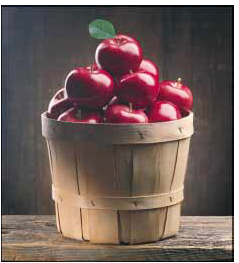 (عدد التفاحات بالسلة)
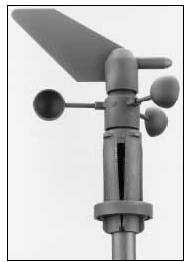 (سرعة الرياح المقاسة بمحطة الأرصاد الجوية)
- نظم الإحداثيات  (Coordinate Systems)
- المتجهات (Vectors) :
نحتاج في حياتنا العملية إلى تحديد موقع جسم ما في الفراغ سواءً كان ساكناً أم متحركاً، ولتحديد موقع هذا الجسم فإننا نستعين بما يعرف بالإحداثيات  Coordinates، وهناك نوعان من الإحداثيات التي سوف نستخدمها وهما Rectangular coordinates و polar coordinates.
الإحداثيات الكارتيزية (X,Y)
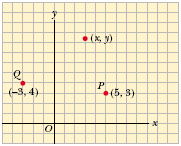 الإحداثيات القطبية (r,θ)
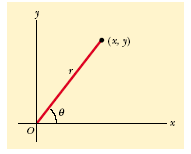 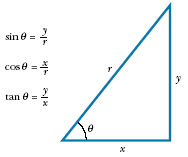 tan θ = y/x
x  = r cos θ
y  = r sin θ
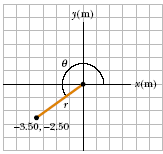 مثال 1-1: اذا كانت الإحداثيات الكارتيزية لمتجه هى (x,y) = (-3.5,-2.5)، أوجد الإحداثيات القطبية له؟
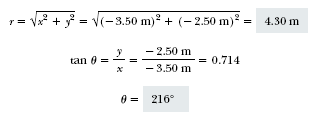 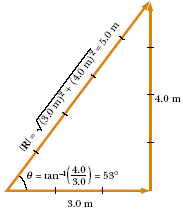 مثال 2-1: أوجد قيمة المتجه (r) واتجاهه (θ) اذا كانت
X= 3m & Y= 4 m، كما هو موضح بالرسم المرفق؟
مكونات (مركبات) المتجه ومتجه الوحدة: 
Components of a vector and unit vector
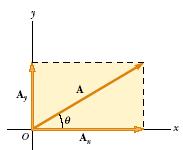 - يمكن تحليل أي متجه (A) إلى مركبة سينية (Ax) على المحور السيني (x) ومركبة صادية (Ay) على المحور الصادي (y) حيث؛
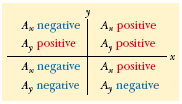 - تعتمد أشارة المركبات السينية والصادية على الزاوية  θ، كما هو موضح بالرسم
- ملحوظة هامة: للتعويض بالمعادلات السابقة لحساب المركبة السينية أو الصادية دائما تؤخذ قيمة الزاوية بين المتجه والمحور السيني الموجب
- متجه الوحدة (وحدة المتجه) هو متجه قيمته المطلقة واحد أي انة لا يغير مقدار أي مركبة للمتجه ولكنة يدل على اتجاهها، ويستخدم لكتابة معادلة المتجهات كالأتي:
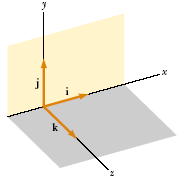 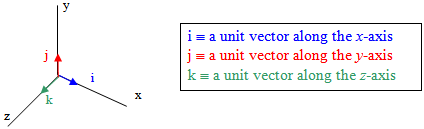 - جمع المتجهات:Adding vectors
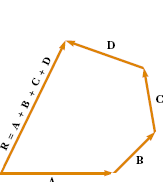 بالرسم
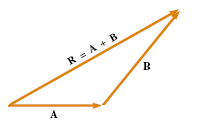 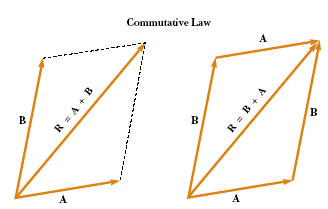 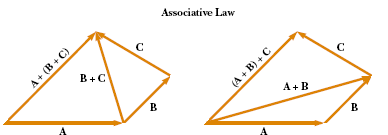 A+(B+C) = (A+B)+C
A+B = B+A
- طرح المتجهات: Subtracting vectors
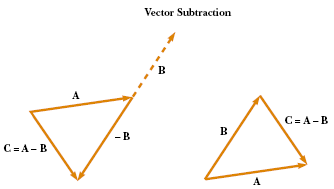 A-B = A+ (-B)
- عند جمع المتجهات حسابيا، تجمع المركبات السينية أو الصادية كلا على حدا  لكتابة معادلة المجموع أو المحصلة فمثلا
Example : Find the sum of two vectors A and B given by
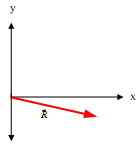 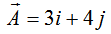 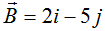 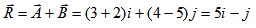 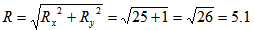 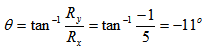 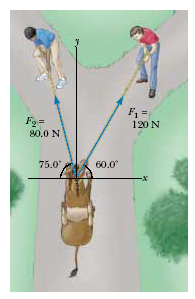 واجب1-2: أوجد قيمة المركبة التي تؤثر على الحصان وتدفعه، كما هو موضح بالرسم؟
F2
F1
75
60
Fy= F1 sin 60 + F2 sin 105 =
مثال 3-1: أوجد محصلة جمع المتجهين A&B ، علما بأن
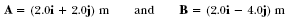 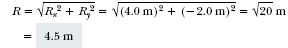 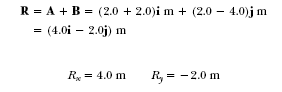 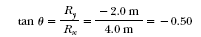 θ= 333 درجة
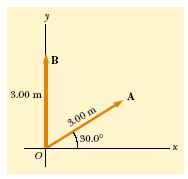 واجب: أوجد قيمة المحصلة للمتجهين A&B ، كما هو موضح بالرسم؟
B
A sin30
A cos 30
مثال 1-3: أوجد محصلة جمع المتجهين A&B ، علما بأن
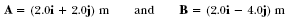 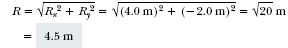 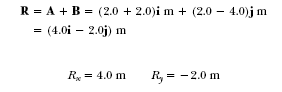 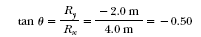 θ= 333 درجة
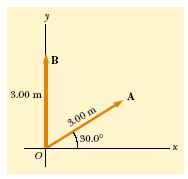 واجب 1-1: أوجد قيمة المحصلة للمتجهين A&B ، كما هو موضح بالرسم؟
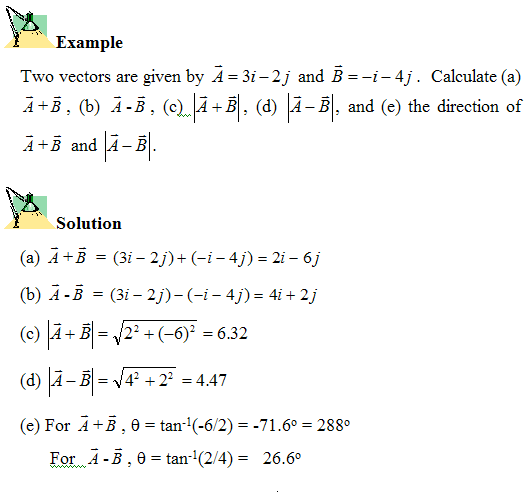 ضرب المتجهات      Product of a vector
يوجد نوعين من الضرب للمتجهات:
النوع الأول يسمى الضرب القياسي لان حاصل ضرب متجهين يعطي كمية قياسية مثل حاصل ضرب متجه القوة في متجهة الإزاحة يكون الناتج الشغل وهو كمية قياسية، 
والنوع الثاني هو الضرب الاتجاهي وذلك لان حاصل ضرب متجهين ينتج عنه متجه ثالث يكون اتجاهه عمودي على المستوى الذي يحوي المتجهين الآخرين مثل متجه سرعة جسم مشحون في متجه المجال المغناطيسي ينتج عنه متجه قوة مغناطيسية.
ينتج من الضرب القياسي كمية قياسية وينتج من الضرب الإتجاهي كمية متجهة
الضرب القياسي      The scalar product:
يعرف الضرب القياسي scalar product بالضرب النقطي dot product وتكون نتيجة الضرب القياسي لمتجهين كمية قياسية،
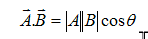 وتكون هذه القيمة موجبة إذا كانت الزاوية المحصورة بين المتجهين بين 0 و 90 درجة وتكون النتيجة سالبة إذا كانت الزاوية المحصورة بين المتجهين بين 90 و 180 درجة وتساوي صفراً إذا كانت الزاوية 90.
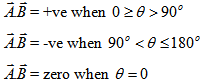 يمكن إيجاد قيمة الضرب القياسي لمتجهين باستخدام مركبات كل متجه كما يلي:
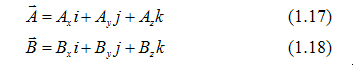 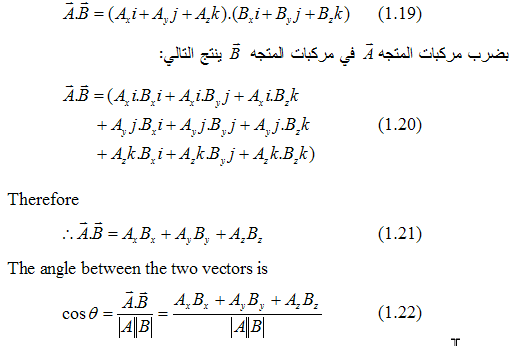 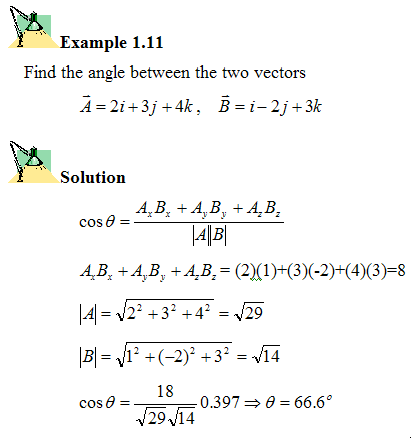 الضرب الاتجاهي     The vector product
يعرف الضرب الاتجاهي vector product بـ cross product وتكون نتيجة الضرب الاتجاهي لمتجهين كمية متجهة.  كما في الشكل التالي:
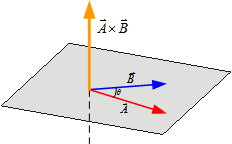 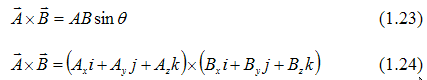 لايجاد قيمة حاصل الضرب نستعين بالحقيقة المتمثلة في أن الزاوية بين المتجهات i, j , k هي 90o
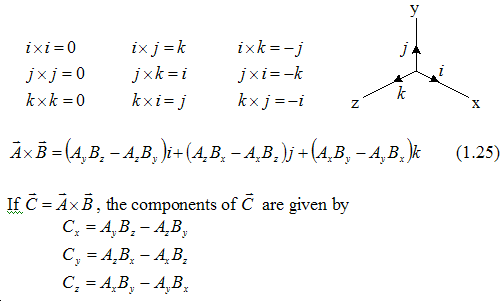 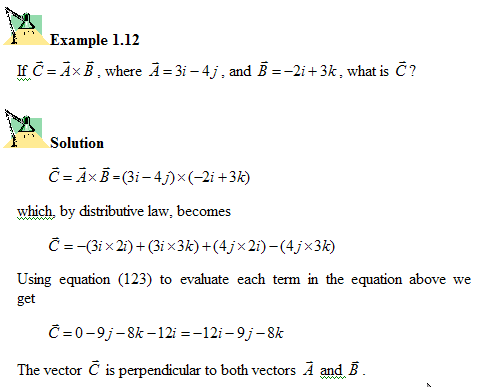